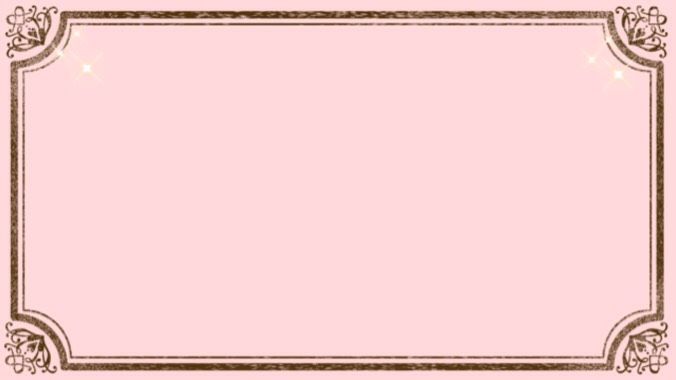 お問い合わせ・ご予約お待ちしております。
ダイエット＆痩身エステ　ルナボーテ
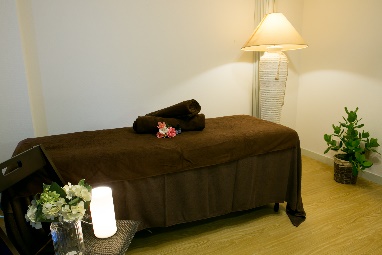 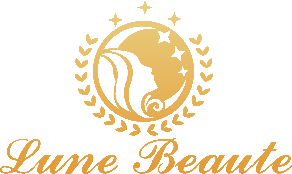 【営業時間】
平日11：00～23：00
（最終受付　21：30）
土日祝日11：00～21：00
【定休日】　不定休
✉
☎
WEBでのご予約お問い合わせ・
　　　ご予約はこちらから
03-6433-5314